<!-- Generator: Adobe Illustrator 23.0.2, SVG Export Plug-In  -->
width="120px"
	 height="1px" viewBox="0 0 120 1" style="enable-background:new 0 0 120 1;" xml:space="preserve">
<style type="text/css">
	.st0{fill:none;stroke:#F4C02C;stroke-miterlimit:10;}
</style>
<defs>
</defs>
<line class="st0" x1="0" y1="0.5" x2="120" y2="0.5"/>
</svg>
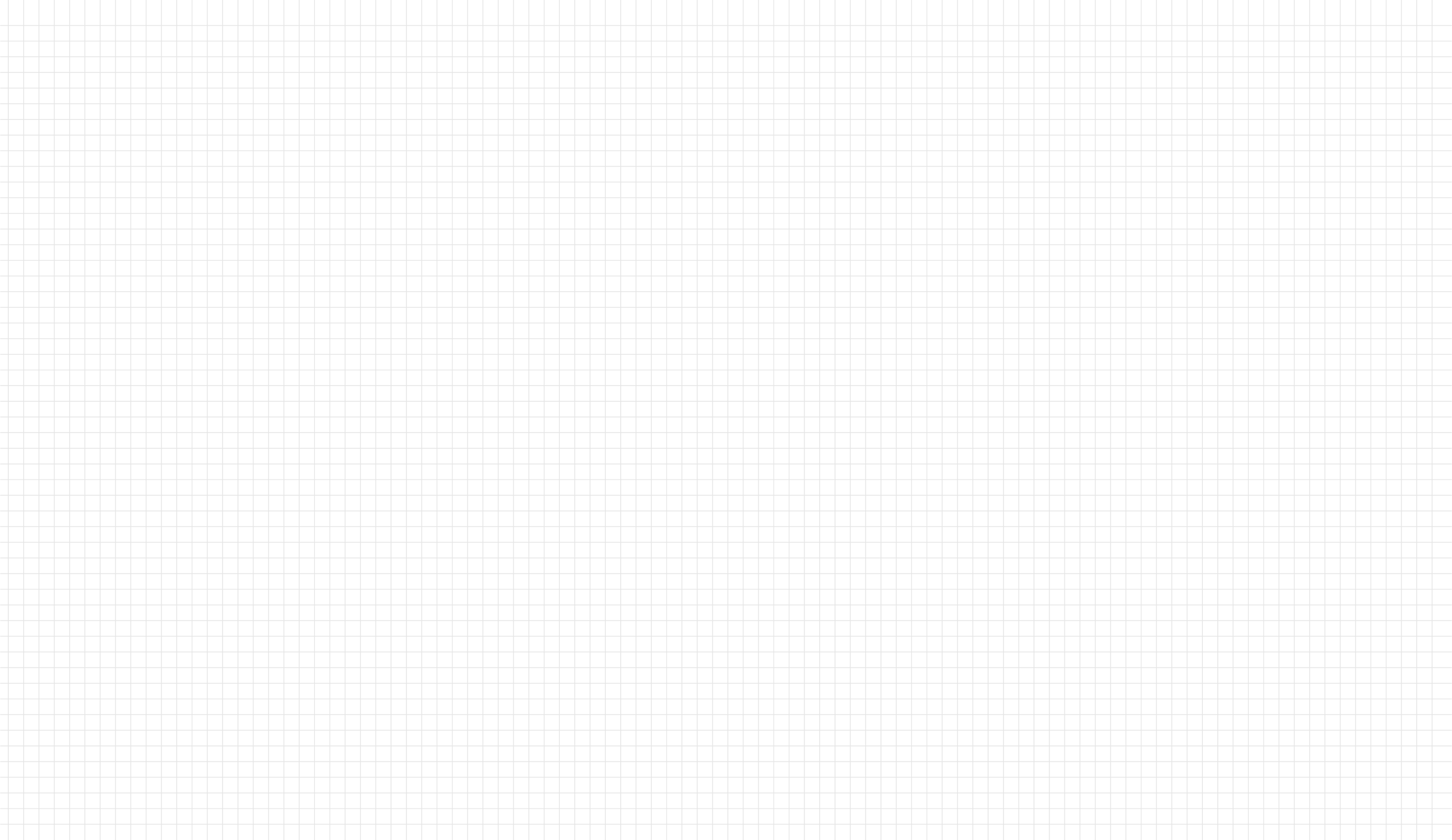 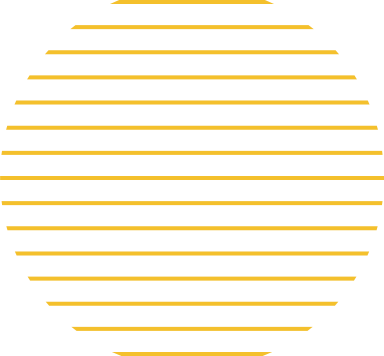 About Me
自我介绍模板
请替换文字内容复制你的内容到此点击输入，点击输入，点击输入，点击输入，点击输入，点击输入
汇报人：xiazaii
  
 时间:XXX.X.X
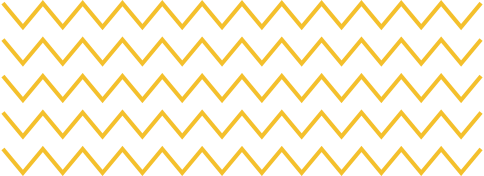 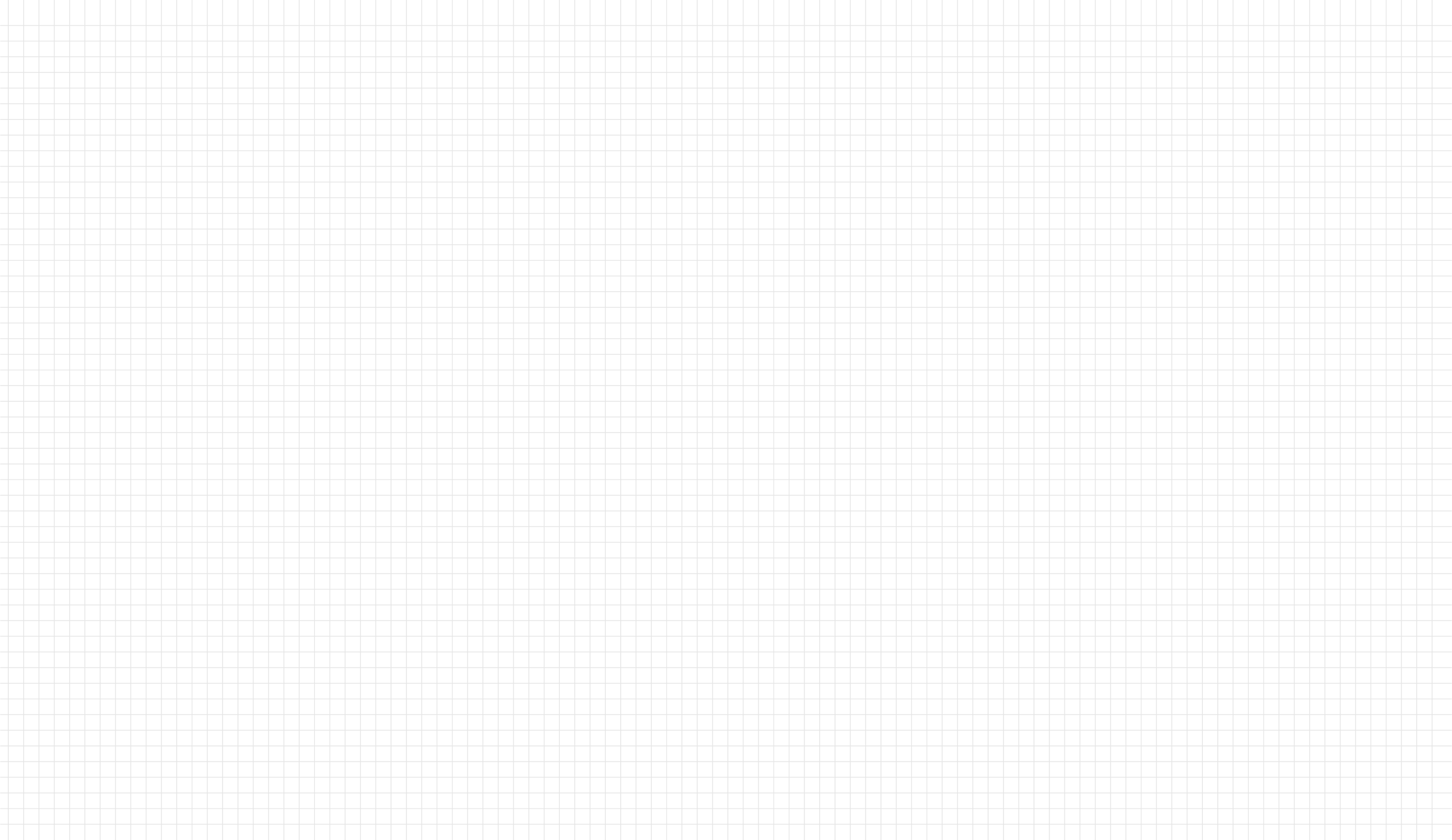 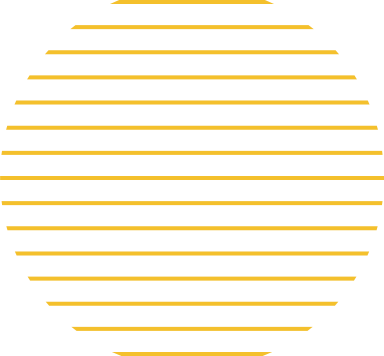 目 录
03
CONTENTS
01
点击添加相关标题文字，点
击添加相关标题文字
点击添加相关标题文字，点击添加相关标题文字
02
04
点击添加相关标题文字，点
击添加相关标题文字
点击添加相关标题文字，点
击添加相关标题文字
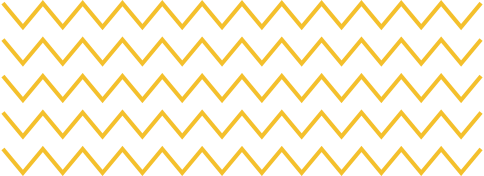 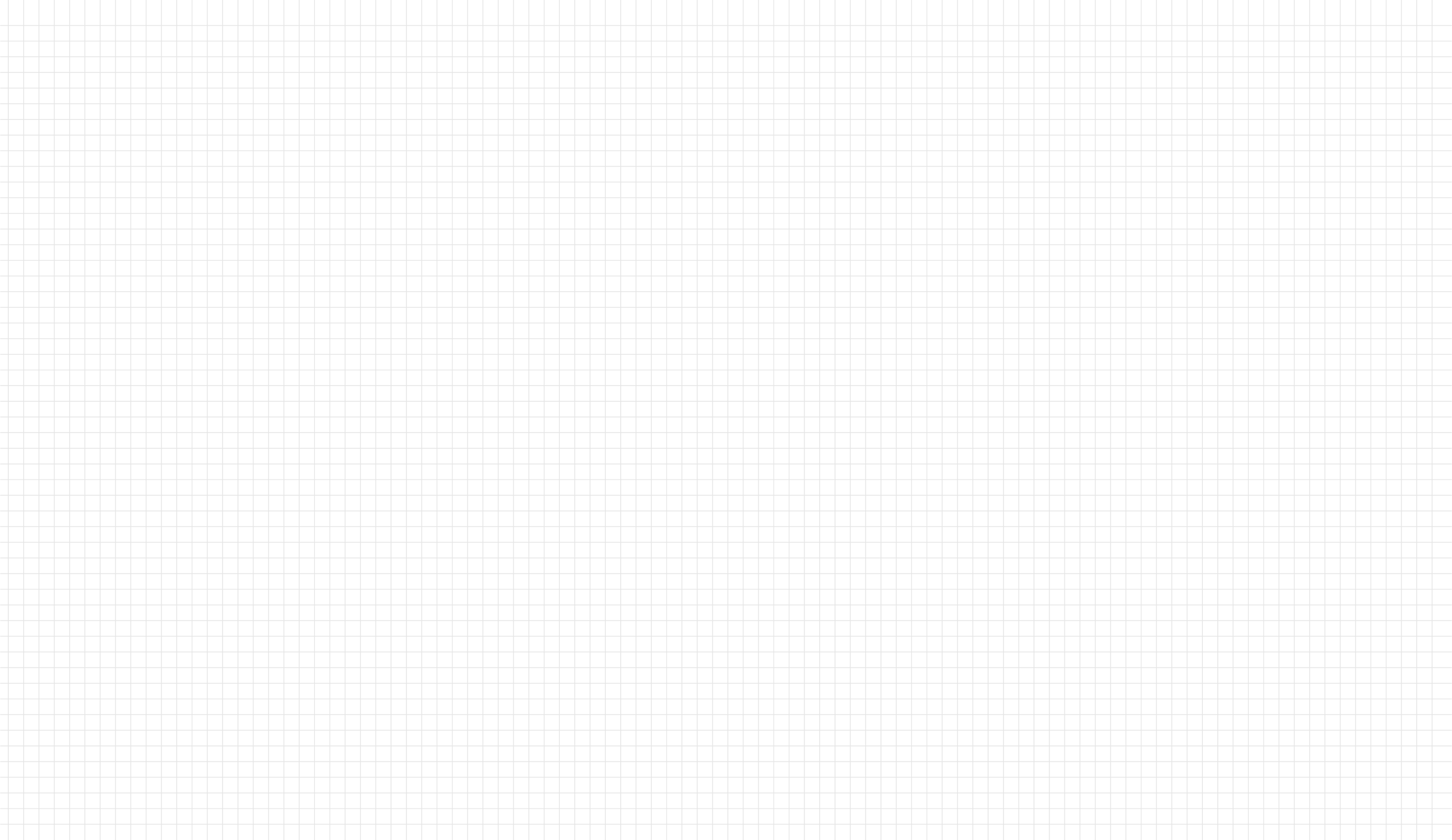 01
单击添加标题
点击添加相关标题文字，点击添加相关标题文字，点击添加相关标题文字，点击添加相关标题文字，点击添加相关标题文字，点击添加相关标题文字。
标题文字
1
双击输入替换内容编辑文字双击输入替换内容编辑文字
双击输入替换内容编辑文字双击输入替换内容编辑文字
个人照片
双击输入替换内容编辑文字双击输入替换内容编辑文字
双击输入替换内容编辑文字双击输入替换内容编辑文字
标题文字
点击添加相关标题文字，点击添加相关标题文字，点击添加相关标题文字，点击添加相关标题文字，点击添加相关标题文字，点击添加相关标题文字。
标题文字
标题文字
标题文字
标题文字
点击添加相关标题文字，点击添加相关标题文字，点击添加相关标题文字，点击添加相关标题文字，点击添加相关标题文字，点击添加相关标题文字。
标题文字
标题文字
标题文字
标题文字
标题文字
标题文字
标题文字
标题文字
点击添加相关标题文字，点击添加相关标题文字，点击添加相关标题文字
点击添加相关标题文字，点击添加相关标题文字，点击添加相关标题文字
点击添加相关标题文字，点击添加相关标题文字，点击添加相关标题文字
点击添加相关标题文字，点击添加相关标题文字，点击添加相关标题文字
点击添加相关标题文字，点击添加相关标题文字，点击添加相关标题文字
点击添加相关标题文字，点击添加相关标题文字，点击添加相关标题文字
标题文字
标题文字
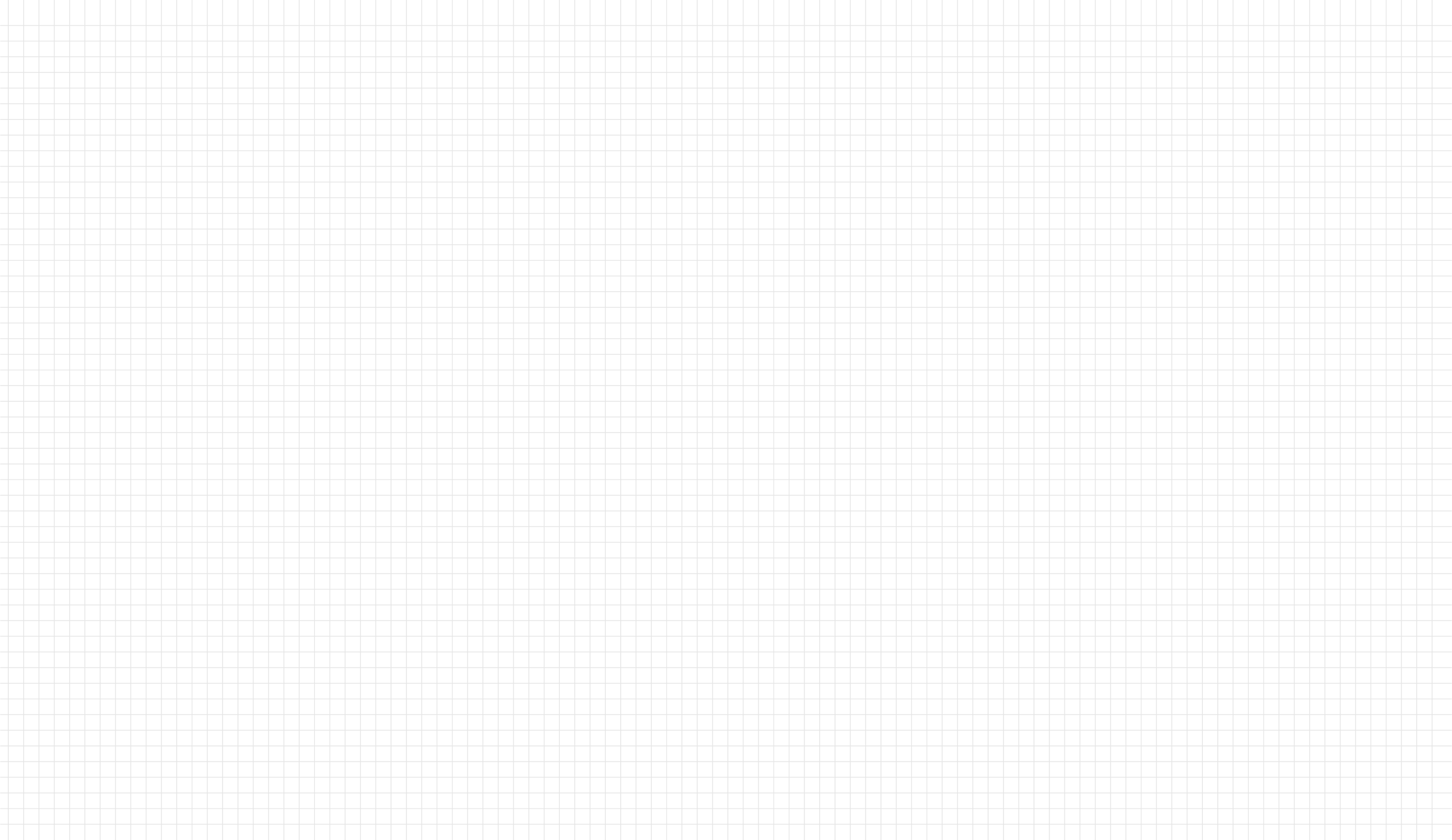 02
单击添加标题
点击添加相关标题文字，点击添加相关标题文字，点击添加相关标题文字，点击添加相关标题文字，点击添加相关标题文字，点击添加相关标题文字。
标题文字
标题文字
标题文字，点击添加相关标题文字，点击添加相关标题文字，点击添加相关标题文字，点击添加相关标题文字。
标题文字
点击添加相关标题文字，点击添加相关标题文字，点击添加相关标题文字，点击添加相关标题文字
标题
文字
标题
文字
标题
文字
标题
文字
标题文字
点击添加相关标题文字，点击添加相关标题文字，点击添加相关标题文字，点击添加相关标题文字，点击添加相关标题文字
标题文字
点击添加相关标题文字，点击添加相关标题文字，点击添加相关标题文字，点击添加相关标题文字
标题文字
添加标题
添加标题
您的内容打在这里，或者通过复制您的文本后，在此框中选择粘贴，并选择只保留文字。
您的内容打在这里，或者通过复制您的文本后，在此框中选择粘贴，并选择只保留文字。
添加标题
添加标题
您的内容打在这里，或者通过复制您的文本后，在此框中选择粘贴，并选择只保留文字。
您的内容打在这里，或者通过复制您的文本后，在此框中选择粘贴，并选择只保留文字。
添加标题
添加标题
您的内容打在这里，或者通过复制您的文本后，在此框中选择粘贴，并选择只保留文字。
您的内容打在这里，或者通过复制您的文本后，在此框中选择粘贴，并选择只保留文字。
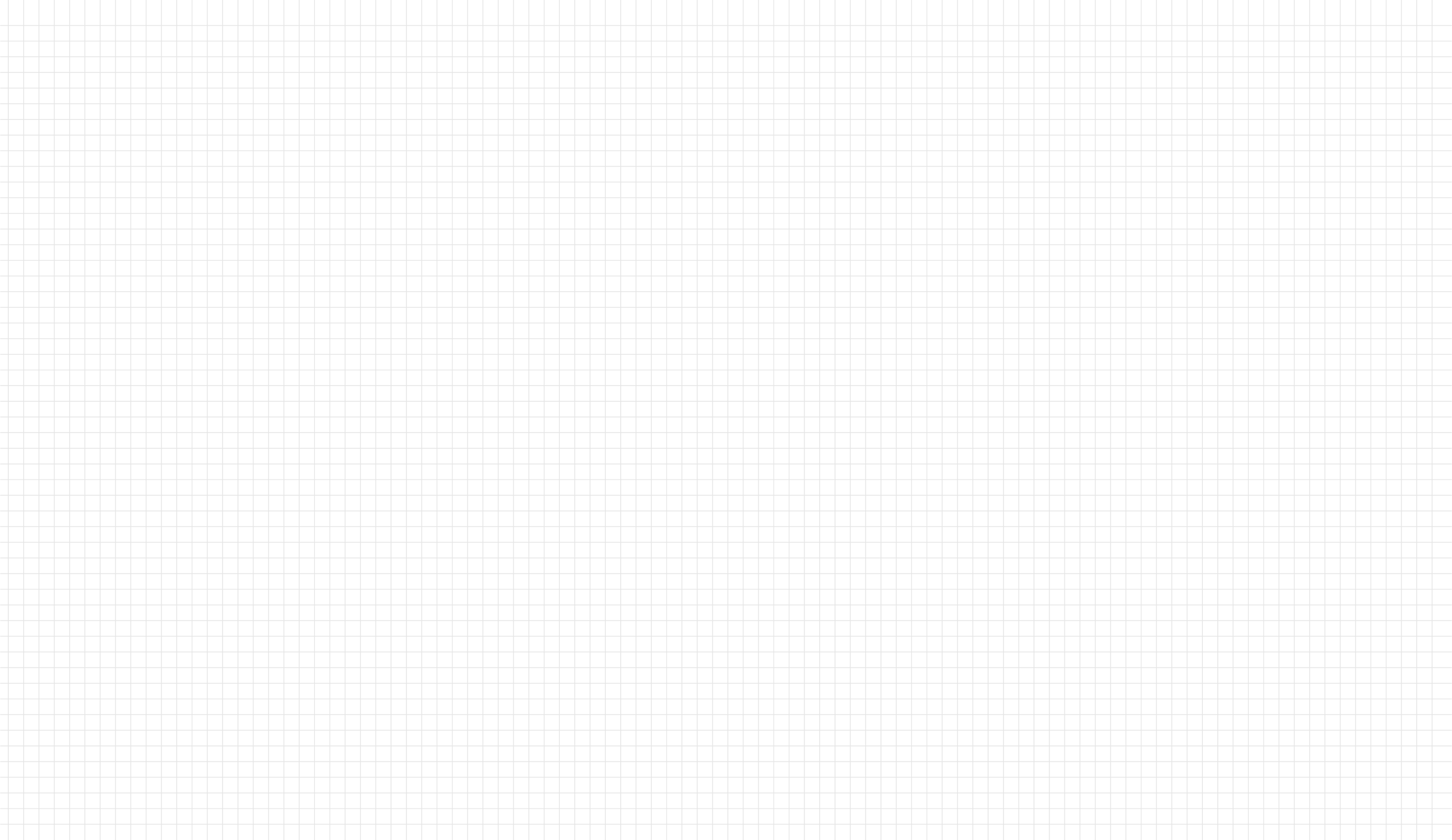 03
单击添加标题
点击添加相关标题文字，点击添加相关标题文字，点击添加相关标题文字，点击添加相关标题文字，点击添加相关标题文字，点击添加相关标题文字。
标题文字
标题文字
标题文字
点击此处添加文本信息标题数字等都可以通过点击和重新输入进行更改
点击此处添加文本信息标题数字等都可以通过点击和重新输入进行更改
标题
标题文字
标题文字
标题
点击此处添加文本信息标题数字等都可以通过点击和重新输入进行更改
点击此处添加文本信息标题数字等都可以通过点击和重新输入进行更改
标题文字
标题文字
点击此处添加文本信息标题数字等都可以通过点击和重新输入进行更改
点击此处添加文本信息标题数字等都可以通过点击和重新输入进行更改
标题文字
24%
请替换文字内容复制你的内容到此点击输入，点击输入，点击输入，点击输入，点击输入，点击输入，
请替换文字内容复制你的内容此点击输入，点击输入，点击输入，点击输入，点击输入，点击输入，
请替换文字内容复制你的内容到此点击输入，点击输入，点击输入，点击输入，点击输入，点击输入，
30%
41%
22%
27%
请替换文字内容复制你的内容到此点击输入，点击输入，点击输入，点击输入，点击输入，点击输入，
请替换文字内容复制你的内容到此点击输入，点击输入，点击输入，点击输入，点击输入，点击输入，
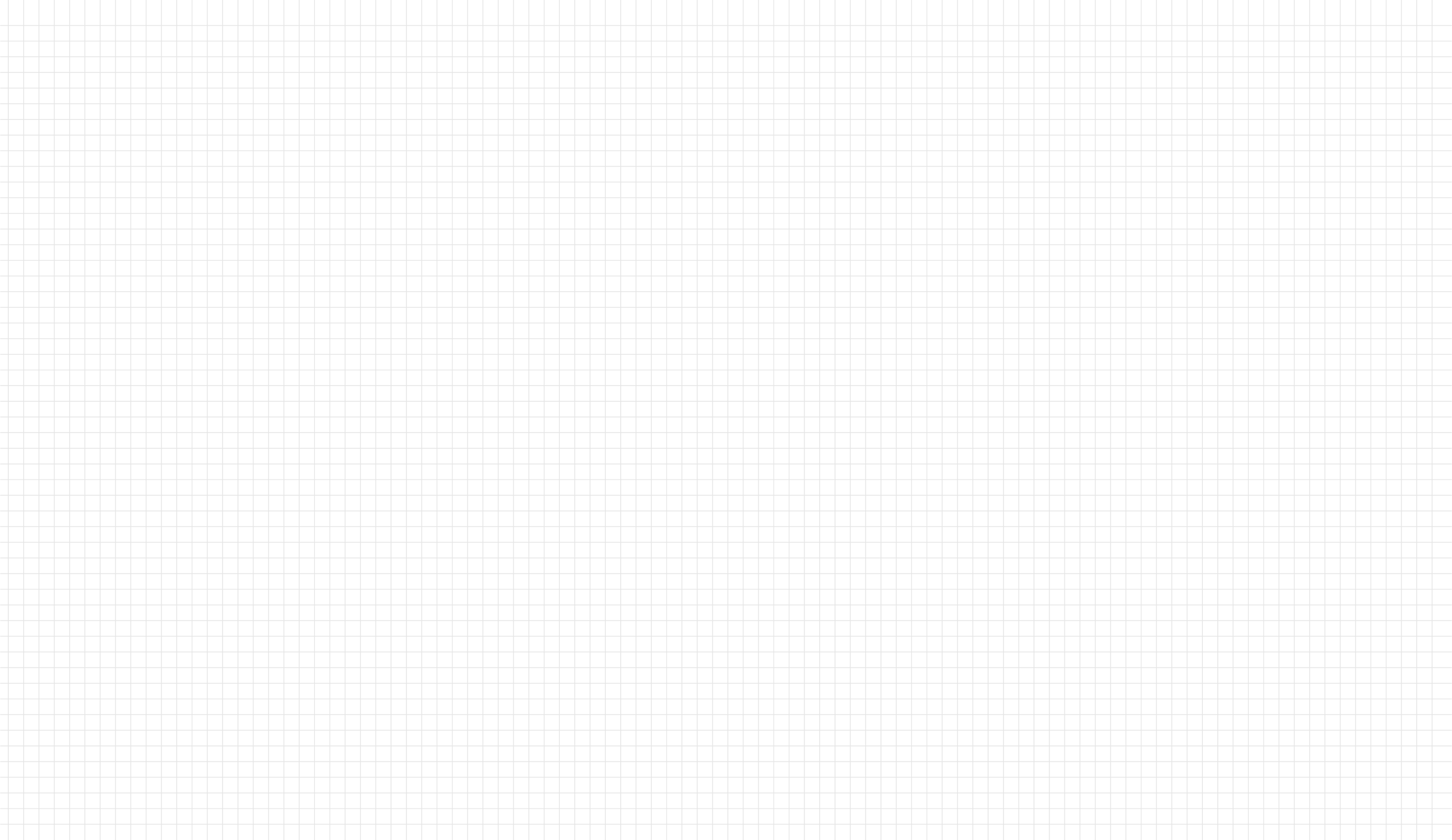 04
单击添加标题
点击添加相关标题文字，点击添加相关标题文字，点击添加相关标题文字，点击添加相关标题文字，点击添加相关标题文字，点击添加相关标题文字。
标题文字
标题文字
标题文字
标题文字
点击此处添加文本信息
标题数字等都可以通过点击和重新输入进行更改
点击此处添加文本信息
标题数字等都可以通过点击和重新输入进行更改
点击此处添加文本信息
标题数字等都可以通过点击和重新输入进行更改
01
03
05
标题文字
标题文字
标题文字
点击此处添加文本信息
标题数字等都可以通过点击和重新输入进行更改
点击此处添加文本信息
标题数字等都可以通过点击和重新输入进行更改
点击此处添加文本信息
标题数字等都可以通过点击和重新输入进行更改
02
04
06
标题文字
请替换文字内容
请替换文字内容
点击此处更换文本点击添加点击此处更换文本点击添加
点击此处更换文本点击添加点击此处更换文本点击添加
02
01
请替换文字内容
请替换文字内容
点击此处更换文本点击添加点击此处更换文本点击添加
点击此处更换文本点击添加点击此处更换文本点击添加
03
06
请替换文字内容
请替换文字内容
05
04
点击此处更换文本点击添加点击此处更换文本点击添加
点击此处更换文本点击添加点击此处更换文本点击添加
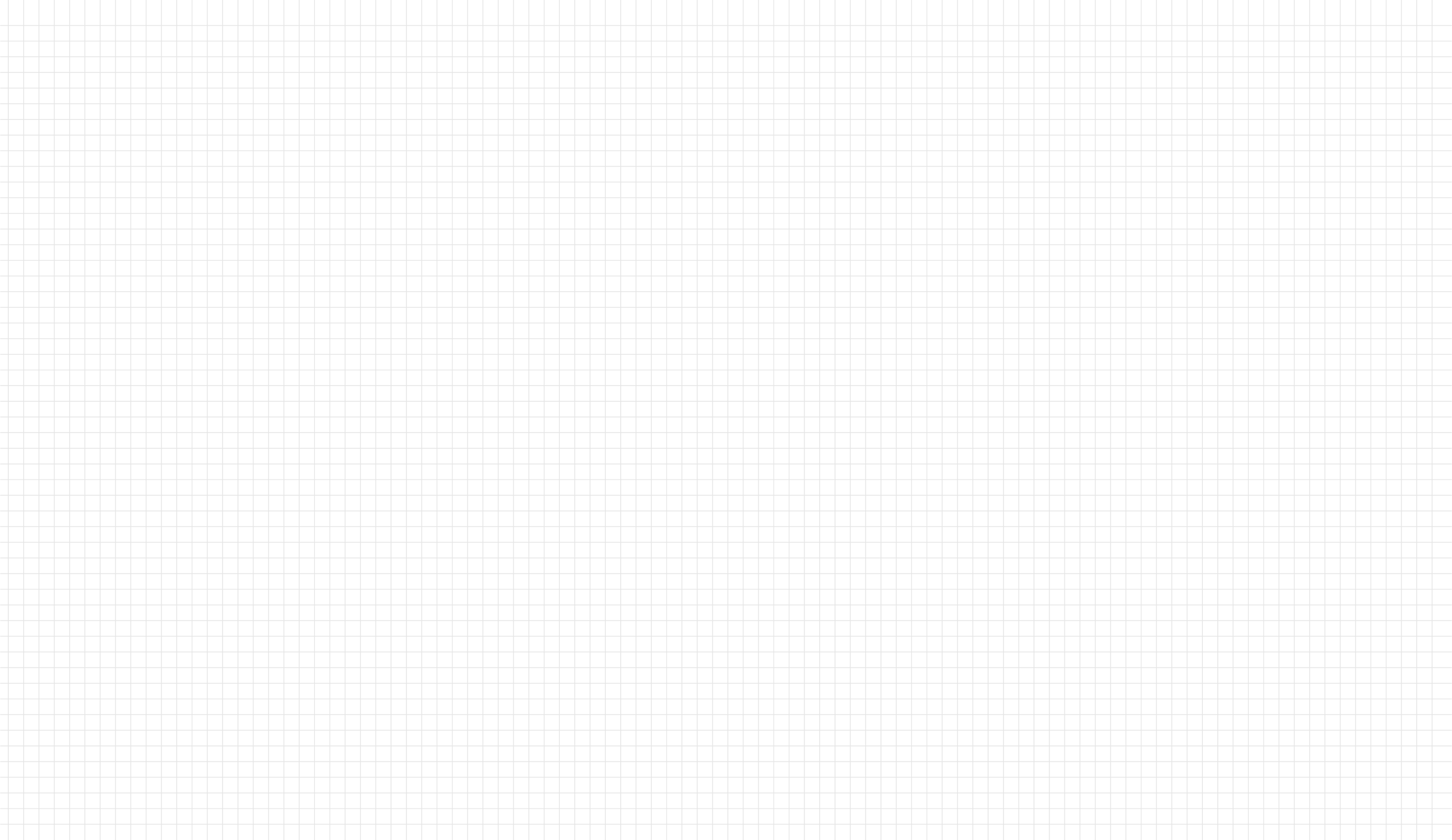 Thank
谢谢观看
请替换文字内容复制你的内容到此点击输入，点击输入，点击输入，点击输入，点击输入，点击输入
汇报人：xiazaii

   时间:XXX.X.X